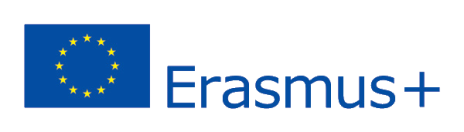 2018-3-HR01-KA205-060151
8. Marketing u agroturizmu
Agroturizam
MARKETING U AGROTURIZMU
Što je Marketinška Strategija?  
Izrada marketinškog plana
Četiri P
Marketing digitalnih i socijalnih medija
Procjena „Razviti i predstaviti marketinšku strategiju za svoju početnu ideju."
ŠTO JE MARKETINŠKA STRATEGIJA?
Marketinška strategija odnosi se na ukupni plan poslovanja tvrtke za postizanje potencijalnih potrošača i pretvaranje ih u kupce proizvoda ili usluga koje pruža tvrtka.
Marketinška strategija sadrži tvrtkinu vrijednost prijedloga, ključne poruke o robnoj marki, podatke o demografskim ciljevima kupca i drugim elementima visoke razine.
Marketinške strategije naspram marketinških planova
Marketinška strategija sadrži marketinški plan, što je dokument koji detaljno opisuje određene vrste marketinških aktivnosti koje tvrtka provodi i sadrži vremenske rokove za uvođenje različitih marketinških inicijativa.
Marketinške strategije bi u idealnom slučaju trebale imati dulji vijek trajanja od pojedinačnih marketinških planova, jer sadrže prijedloge vrijednosti i druge ključne elemente brenda tvrtke, koji su uglavnom u skladu tijekom dugog razdoblja.
Drugim riječima, marketinške strategije obuhvaćaju razmjenu poruka kroz cjelokupnu perspektivu, dok marketinški planovi definiraju logističke detalje konkretnih kampanja.
IZRADA MARKETINŠKE STRATEGIJE
Pažljivo razrađena marketinška strategija bi trebala biti ukorijenjena u korporativnom prijedlogu tvrtke, koji sažima konkurentsku prednost koju tvrtka ima u odnosu na suparničke tvrtke.
Bilo da se radi o dizajnu tiskanih oglasa, masovnoj prilagodbi ili kampanji na društvenim medijima, marketinška imovina može se procijeniti na temelju toga koliko učinkovito komunicira s prijedlogom temeljne vrijednosti tvrtke.
Istraživanje tržišta može biti korisno za oblikovanje učinkovitosti određene kampanje i može pomoći u identificiranju neiskorištene publike kako bi se postigli najniži ciljevi i povećala prodaja.
IZRADA marketinškOG planA (i)
IZVRŠNI SAŽETAK
ANALIZA OKRUŽENJA
MARKETINŠKO OKRUŽENJE
Ciljno tržište
Trenutni marketinški ciljevi i izvedba
SWOT ANALIZA
Prednosti
Nedostatci
Prilike
Prijetnje
Usklađivanje snaga s mogućnostima / pretvaranje nedostataka i prijetnji
IZRADA MARKETINŠKOG PLANA (ii)
.
.
CILJEVI MARKETINGA
MARKETINŠKE STRATEGIJE
Ciljno tržište
Marketinški miks
PROVEDBA MARKETINGA
Marketinška organizacija
Aktivnosti, odgovornost i rokovi za dovršetak
IZRADA MARKETINŠKOG PLANA (iiI)
.
.
.
.
.
OCJENA I KONTROLA
Standardi uspješnosti i financijska kontrola
Postupci nadzora
Četiri p
Marketing digitalnih i socijalnih medija
Digitalni marketing odnosi se na implementaciju različitih prilagođenih kanala digitalnog marketinga za postizanje bilo kojeg od sljedećih ciljeva:

Da biste povećali prodaju svojih proizvoda ili usluga i zaradu
Stvorite svijest o svojoj robnoj marki i izgradite čvrst odnos s ciljanom publikom
Stvorite i dodajte vrijednost
Promovirajte svoje proizvode ili usluge ili robnu marku
I još mnogo toga!
Marketing društvenih medija samo je jedan aspekt digitalnog marketinga.
Podrazumijeva uporabu kanala društvenih medija poput Facebooka, Twittera, Instagrama, YouTubea, Google +, Snapchat-a itd. Za stavljanje u promet vaših proizvoda, usluga ili marke.
Obično uključuje suradnju s ciljanom publikom, sljedbenike, traženje utjecaja na industriju, objavljivanje svježeg i jedinstvenog sadržaja, organiziranje natjecanja i prihvaćanje raznih drugih sredstava kako bi privukli pažnju publike prisutne na različitim kanalima društvenih medija.
procjena
„Razviti i predstaviti marketinšku strategiju za svoju početnu ideju“